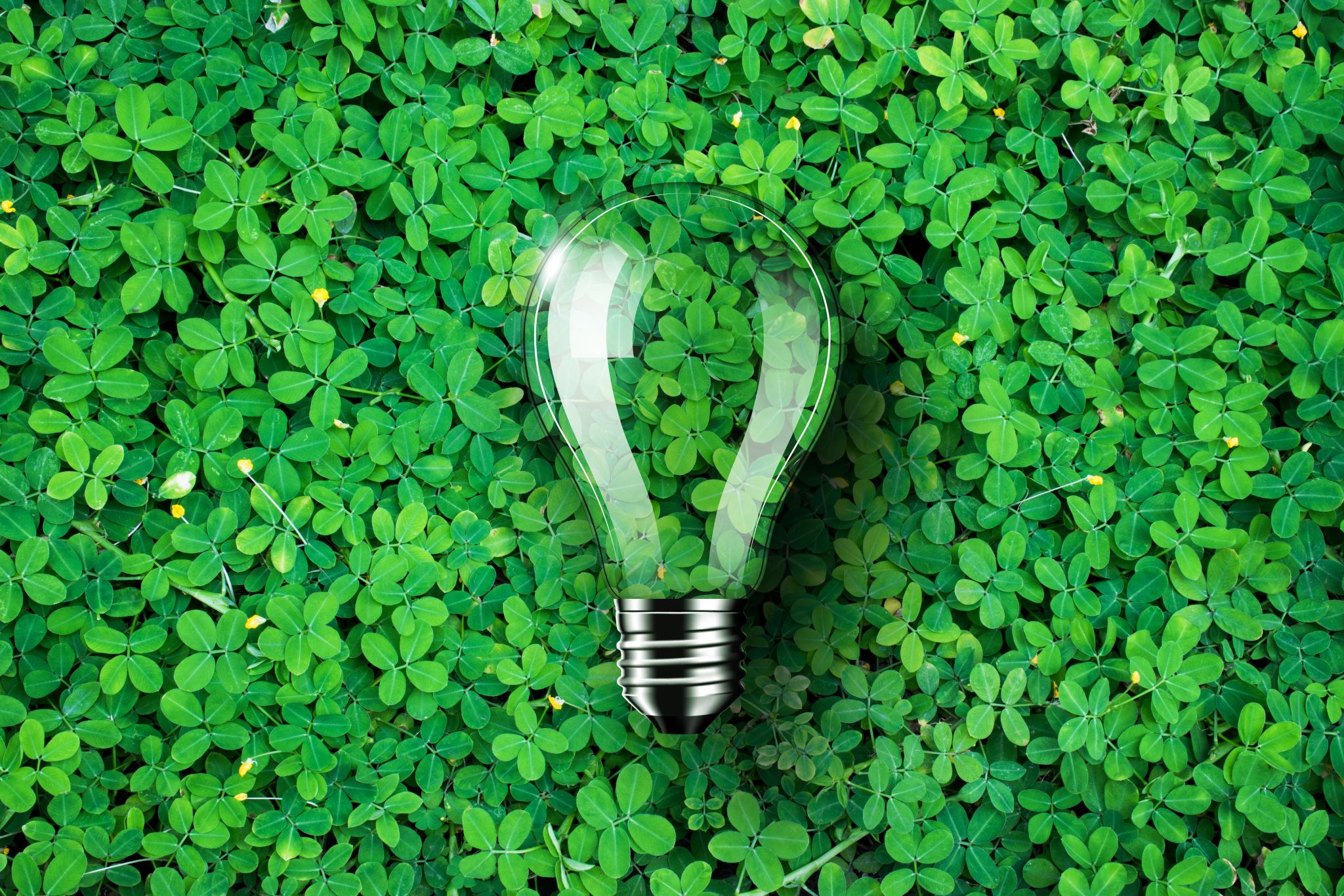 La economía circular y la Ley Núm 51-2022
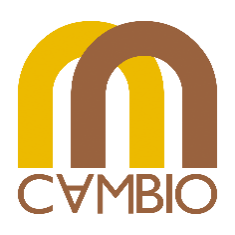 Francisco V. Aquino-Serrano
Asesor de economía circular
Economía Circular
Es una alternativa a la economía lineal:



Se basa en los principios de diseñar para eliminar el desperdicio y la contaminación, manteniendo los productos y materiales en uso y regenerando los sistemas naturales.
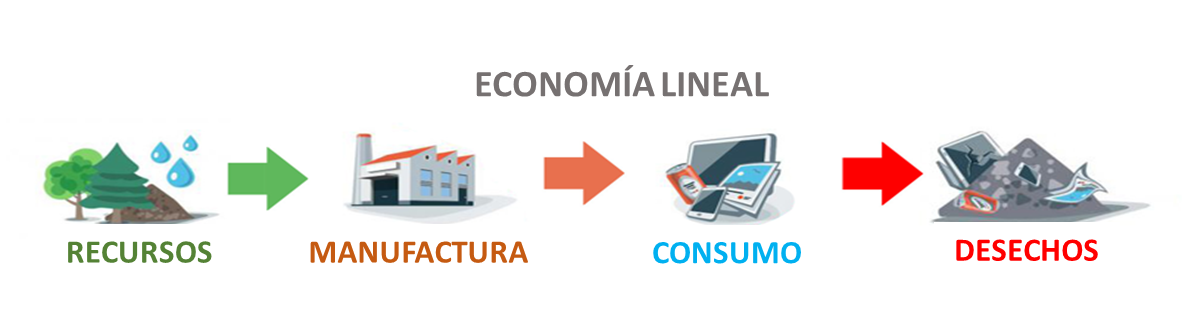 cambiopr.org
Economía y prohibicion de plásticos
cambiopr.org
Economía y prohibicion de plásticos
cambiopr.org
Alternativas a plásticos de un solo uso
cambiopr.org
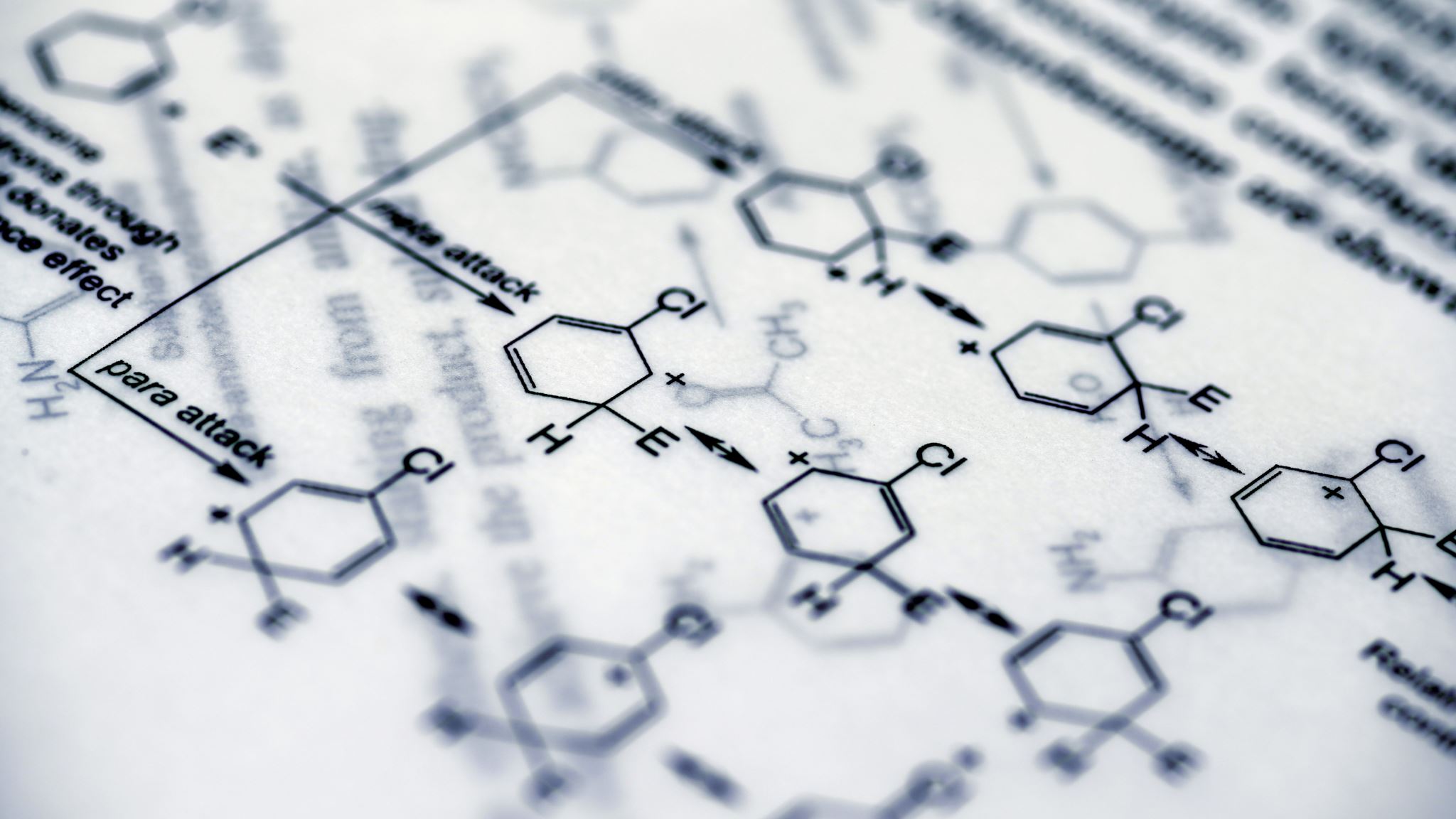 Alternativas a plásticos de un solo uso
No todos los compostables son iguales. 
Algunos “compostables” o “biodegradables” contienen teflón u otros polímeros que impiden que se puedan compostar comercialmente. 
Importante = Certificación de BPI (Biodegradable Products Institute).
Productos certificados en Europa por OK compost INDUSTRIAL. 
Además, el uso de plásticos compostables tiene que estar acompañado de campañas educativas amplias de separación de compostables en comercios y hogares.
cambiopr.org
Aumento de costos: perspectiva
cambiopr.org
Estrategias para la reducción
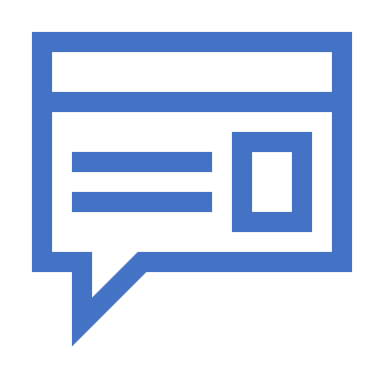 Comercios
Reusables 
Establecer políticas internas de no entregar materiales a clientes a menos que los soliciten. Si se es consistente a través de la industria, promovería un cambio conductual en el consumidor. 
Campañas de educación en los comercios para promover la reducción en el uso de materiales o para que clientes lleven sus propios utensilios. 
Desarrollo de consorcios entre negocios pequeños / microempresas para la compra colectiva de materiales a granel.
cambiopr.org
Estrategias para la reducción